Giornata della   lingua madre
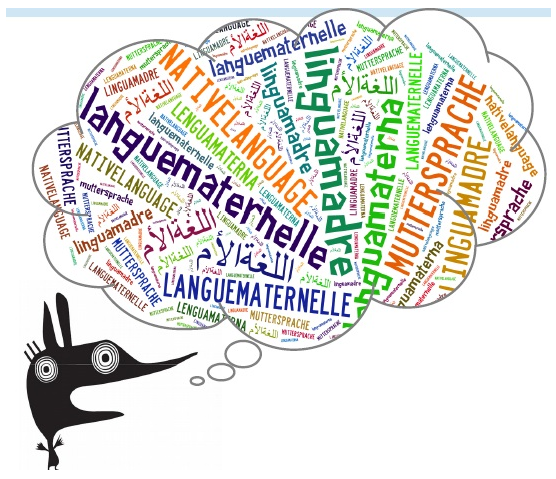 Giornata internazionale della lingua madre
La giornata internazionale della lingua madre è una celebrazione indetta dall'UNESCO per il 21 febbraio di ogni anno per promuovere la madrelingua, la diversità linguistica e culturale e il multilinguismo.
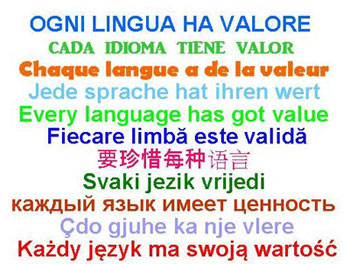 «Chiudi gli occhi» di Fuad Aziz
Per celebrare la Giornata della lingua madre siamo partiti dalla lettura di un testo bilingue.
Amir, un ragazzo proveniente dall’Africa, chiede a Giulio, suo nuovo compagno di classe in Italia, di chiudere gli occhi e di ascoltare il racconto del suo paese d’origine.
«Chiudi gli occhi» di Fuad Aziz
Anche noi, come Giulio, abbiamo chiuso gli occhi per farci trasportare dalla lingua araba verso suoni e paesaggi insoliti per la maggior parte di noi.
Alcuni ragazzi hanno letto la parte araba e altri hanno letto la traduzione in italiano.
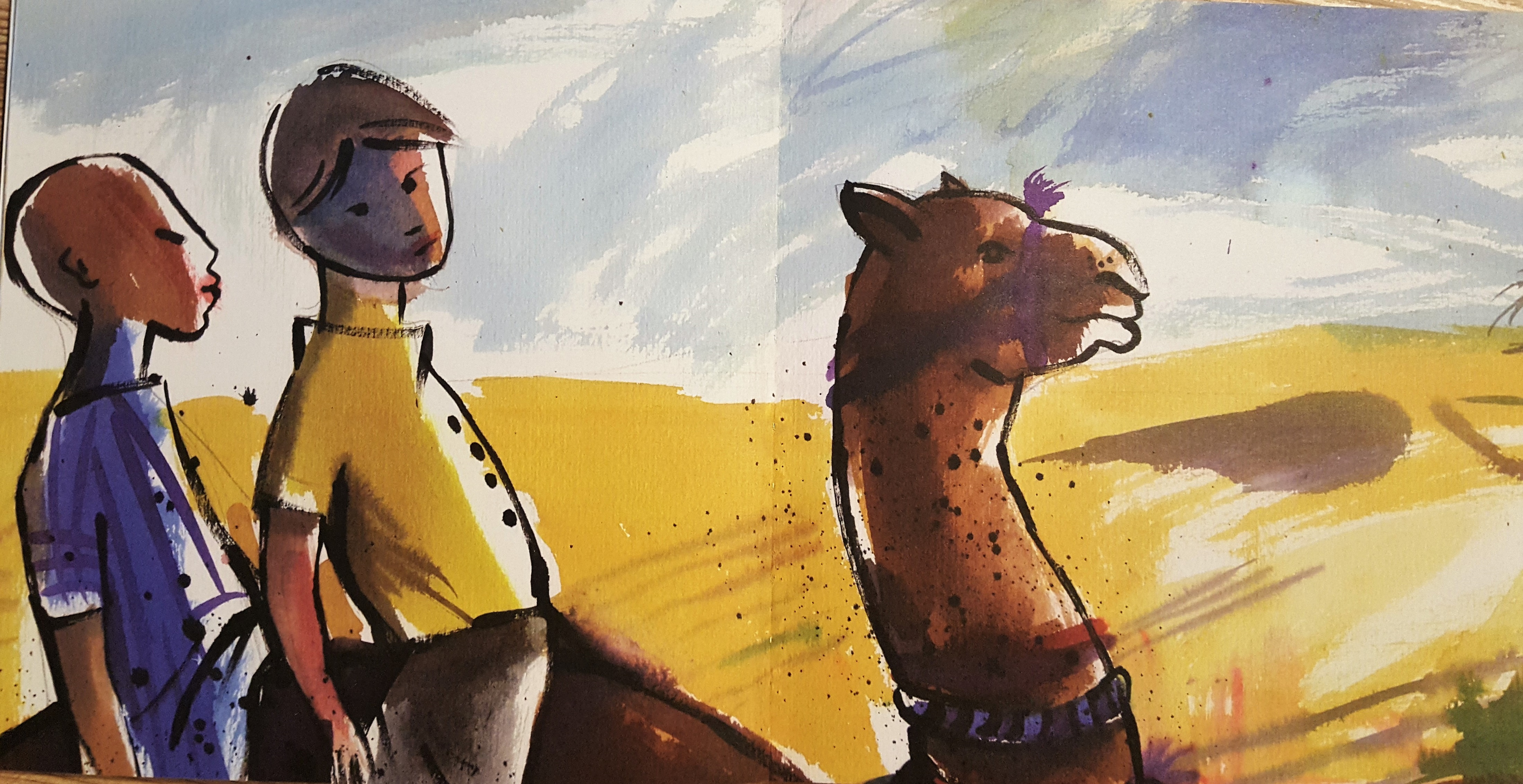 «Chiudi gli occhi» di Fuad Aziz
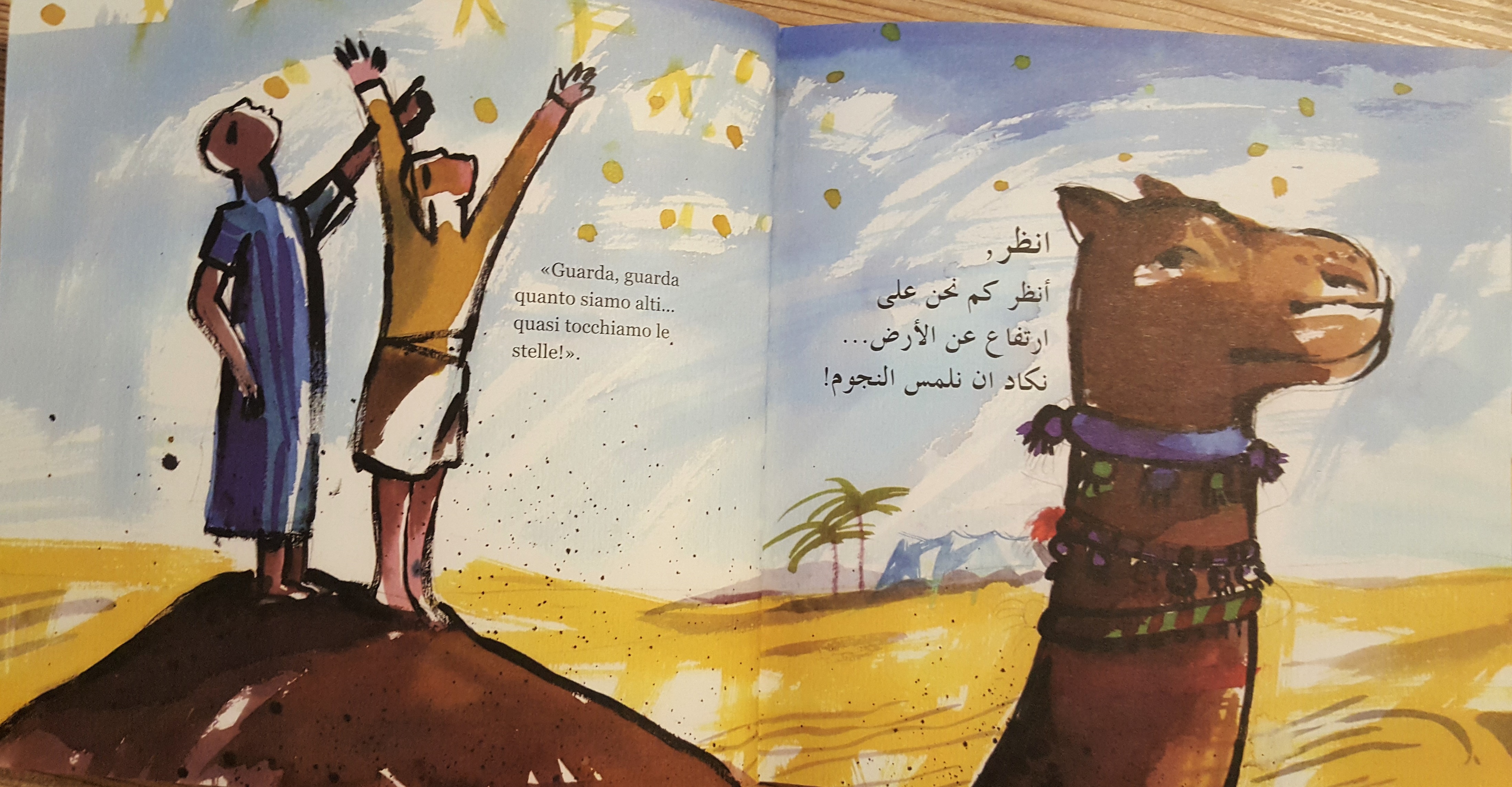 Le due lingue hanno risuonato insieme regalando emozioni e mostrando che, al di là della difficoltà di comprensione, le lingue possono diventare ponti per unire culture diverse.
Dibattito dopo la lettura
Abbiamo riflettuto insieme sulle EMOZIONI nate dalla lettura del testo e sulla RICCHEZZA LINGUISTICA che ci circonda, creando un brainstorming alla lavagna a partire da una serie di domande:

Cosa abbiamo provato leggendo/ascoltando il racconto nella nostra lingua madre?
Cosa abbiamo provato ascoltando la lingua dell’altro? 
Cosa significa per noi la lingua madre?

Quali sono le lingue che parliamo o ascoltiamo in classe?
Quali sono le lingue che parliamo o ascoltiamo a casa?
Autobiografia linguistica illustrata
Consapevoli di quante lingue ci abitano o sono vicine a noi, abbiamo poi raccontato la nostra storia linguistica.

Per rappresentare la nostra lingua madre e le lingue con cui conviviamo abbiamo usato l’immagine del corpo:
Disegno il mio corpo stilizzato
Indico dove immagino si trovino le lingue che uso o con cui convivo
Spiego con qualche didascalia il motivo delle mie scelte
In questo modo sono nate le AUTOBIOGRAFIE LINGUISTICHE ILLUSTRATE, nelle quali spesso la lingua madre è posta al centro, nel cuore, mentre le altre si innestano nelle altre parti del corpo contribuendo a costruire e ad arricchire la propria identità.
Ecco i lavori della 2G
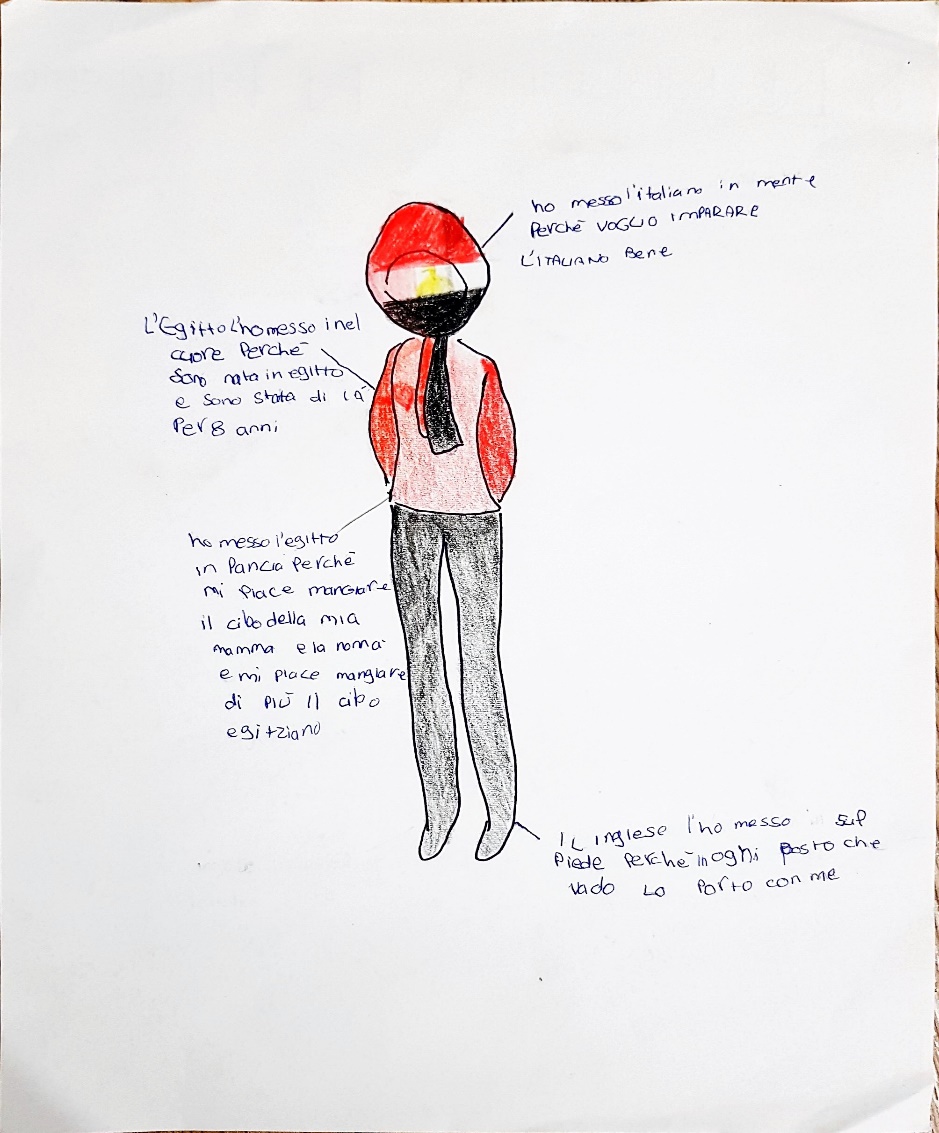 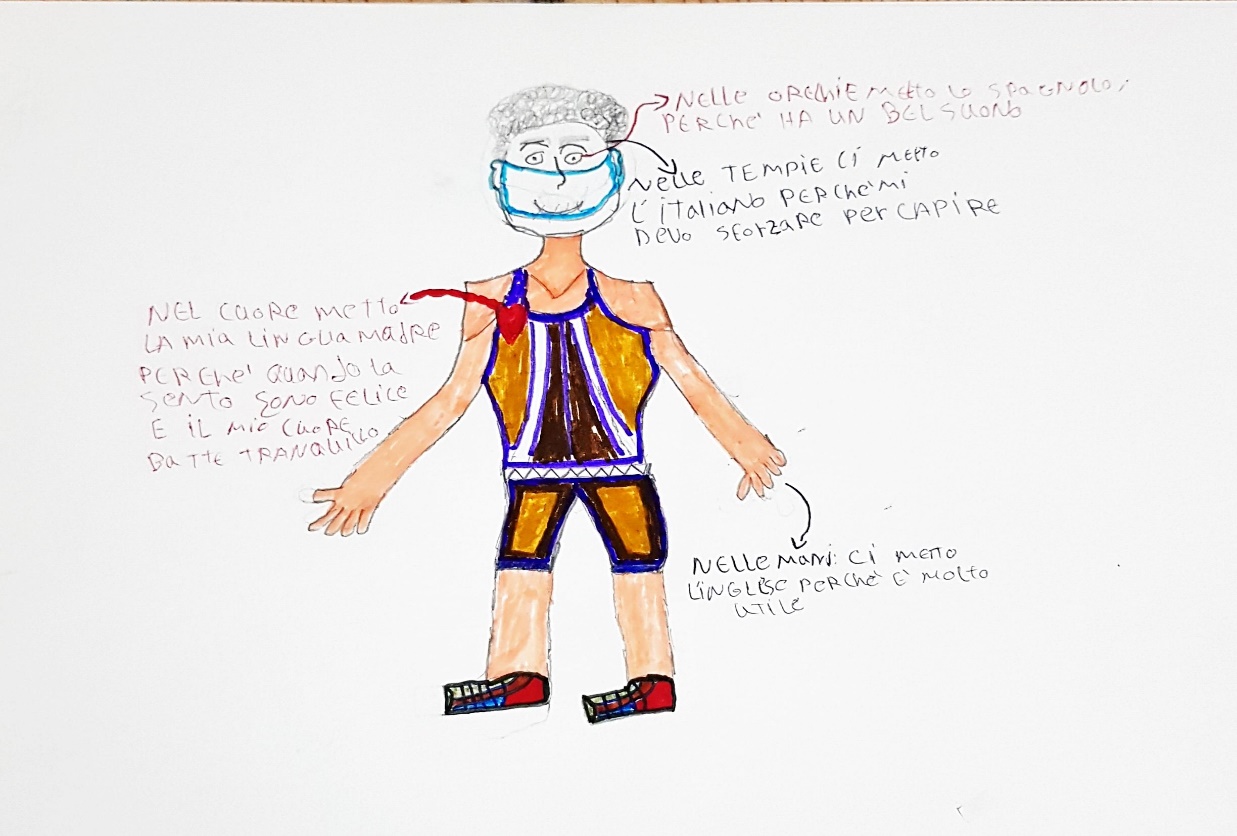 Ecco i lavori della 2G
Tutti lavori dei ragazzi si trovano a questo link:
https://drive.google.com/drive/folders/1a0BdieRCraU15w_OufQolKVjlJdzSFLs?usp=sharing